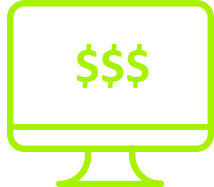 College Scorecard
Objective: You will learn how to use the College Scorecard website.
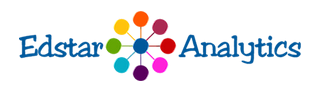 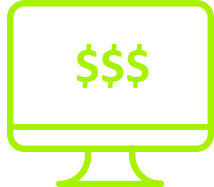 College Scorecard
What we will do:
Take the pre-test so that you will know what you should learn from this lesson.
Go to http://aspirations.sparc37.com/ and click on the Finances link at the bottom.
Find the link in the table labeled "College Scorecard." This is the link students will explore in this lesson.
Click on the "Name" field, enter the name of a college or university you would like to explore, and click the green "Find Schools" button. When the summary Scorecard appears, click "View More Details" and explore the complete Scorecard. After exploring, click "Back to Search Results.”
To compare up to 10 different colleges or universities, click the plus (+) mark in the upper right corner of the summary Scorecard to select and save results. A yellow line will appear around the selected Scorecard. Use the "Edit Search" menu to find additional colleges or universities and use the plus (+) mark to select and save.
After searching by Name, try searching by Programs/Degrees, Location, Size, or Advanced Search.
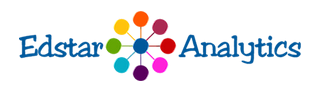 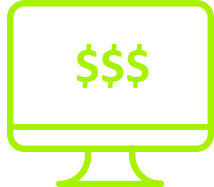 College Scorecard
Discussion: How did the colleges you selected compare regarding their Average Annual Cost, Graduation Rate, Salary After Attending, and Financial and & Debt?
 What are the typical ACT or SAT scores for students who attend these schools (ACT and SAT data not available for all colleges)? 
How might College Scorecard help you select the colleges or universities you want to attend? Which information about these colleges is most or least important to you and why?
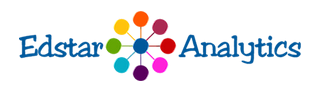 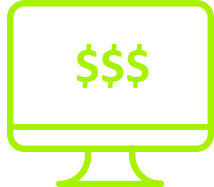 College Scorecard
Demonstrate your learning:  Take the post-test to demonstrate a knowledge of finding information about different colleges in the United States.
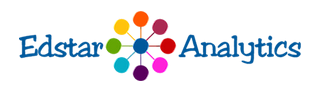